Revision
1A-1G
Warmup, part #1
Simplify the following algebraic fractions



Evaluate the following
Review…
Why is                      ?

Let’s use general terms to try to understand

Would you agree that                ?

Would you agree that                ?

Therefore,
Multiplying and dividing algebraic fractions
Example #1
Let’s multiply       and 



or
Example #2
Simplify
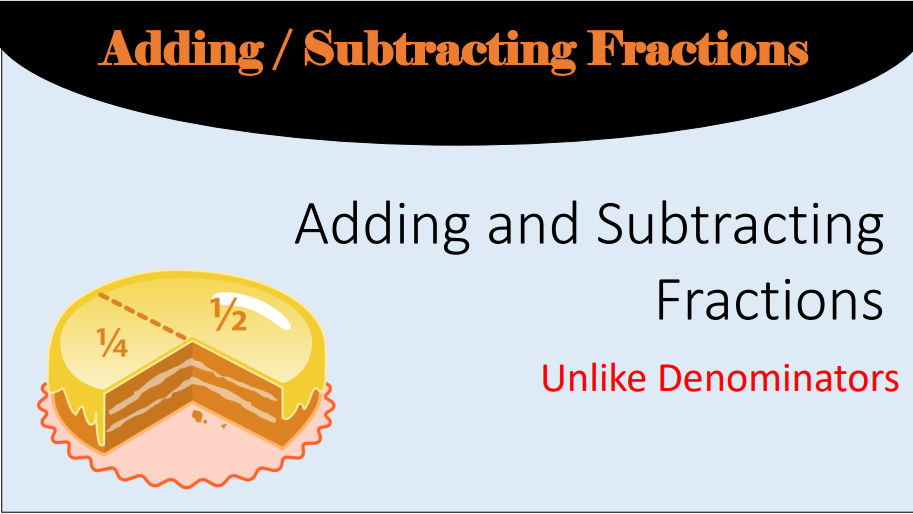 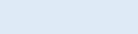 Identify the numerator and denominator
Calculate with the numerators
Keep the denominator the same
-
=
=
5
5
5
5
-
=
The first way you can do is to check whether one denominator is a factor (goes in to) the other denominator.

e.g.





In this example, 5 goes in to 10 by multiplying it by 2. Whatever we do to the denominator we also need to do to the numerator.
2
3
+
5
10
In this example, 5 goes in to 10 by multiplying it by 2. Whatever we do to the denominator we also need to do to the numerator.
2
3
x 2
+
5
10
x 2
4
3
4 + 3
7
+
=
=
10
10
10
10
The second way is to find LCM. Then make common denominator by times a number for each fraction.

e.g.





LCM of 3 and 4 is 12.
2
3
+
3
4
Whatever we do to the denominator we also need to do to the numerator.
2
3
x 3
x 4
+
3
4
x 3
x 4
8
9
8 + 9
17
+
=
=
12
12
12
12
The third way is to do a butterfly calculation for numbers/algebraic expression  which are not easy to find LCM.

e.g.
2
3
+
17
25
Add & Subtract—unlike denominators
15 + 8
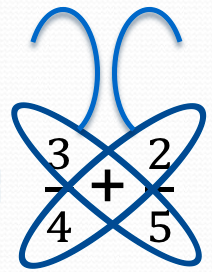 8
15
20
8
15
15 − 8
20
Add & Subtract—different algebraic denominators
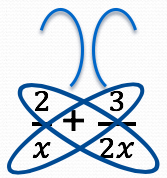 Add & Subtract—different algebraic denominators
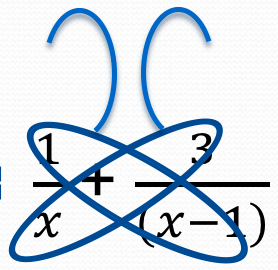 Solving Fractional Equations
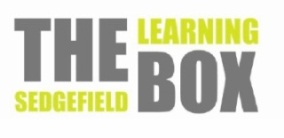 Solve
X 2
X 2
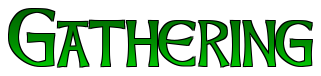 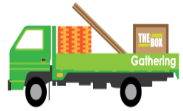 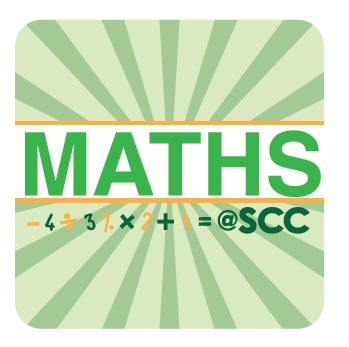 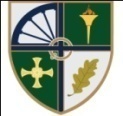 Solving Fractional Equations
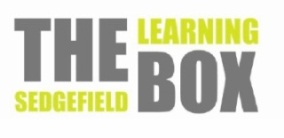 Solve
X 6
X 6
X 6
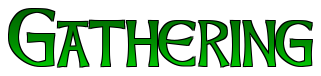 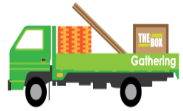 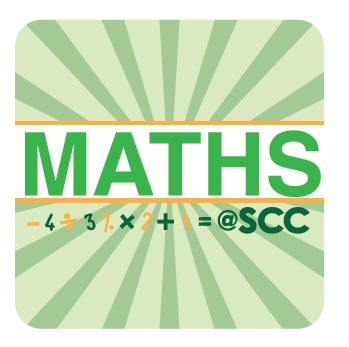 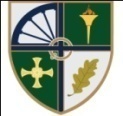 Solving Equations
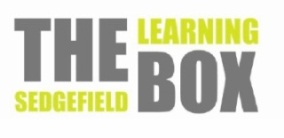 Number side
X side
16 – 5x = 6x + 11
Add 5x to both sides
+5x
+5x
16
=
11x
+11
Take 11 from both sides
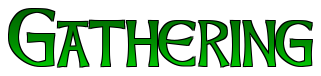 -11
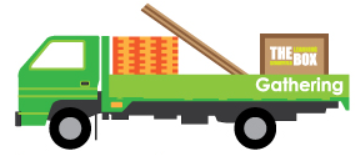 -11
5
=
11x
Divide both sides by 11
÷ 11
÷ 11
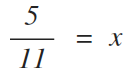 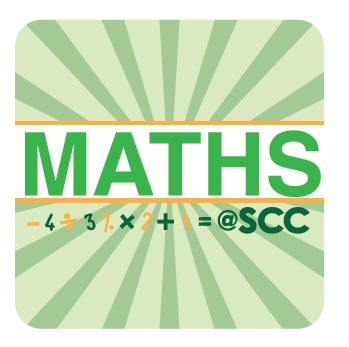 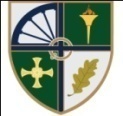 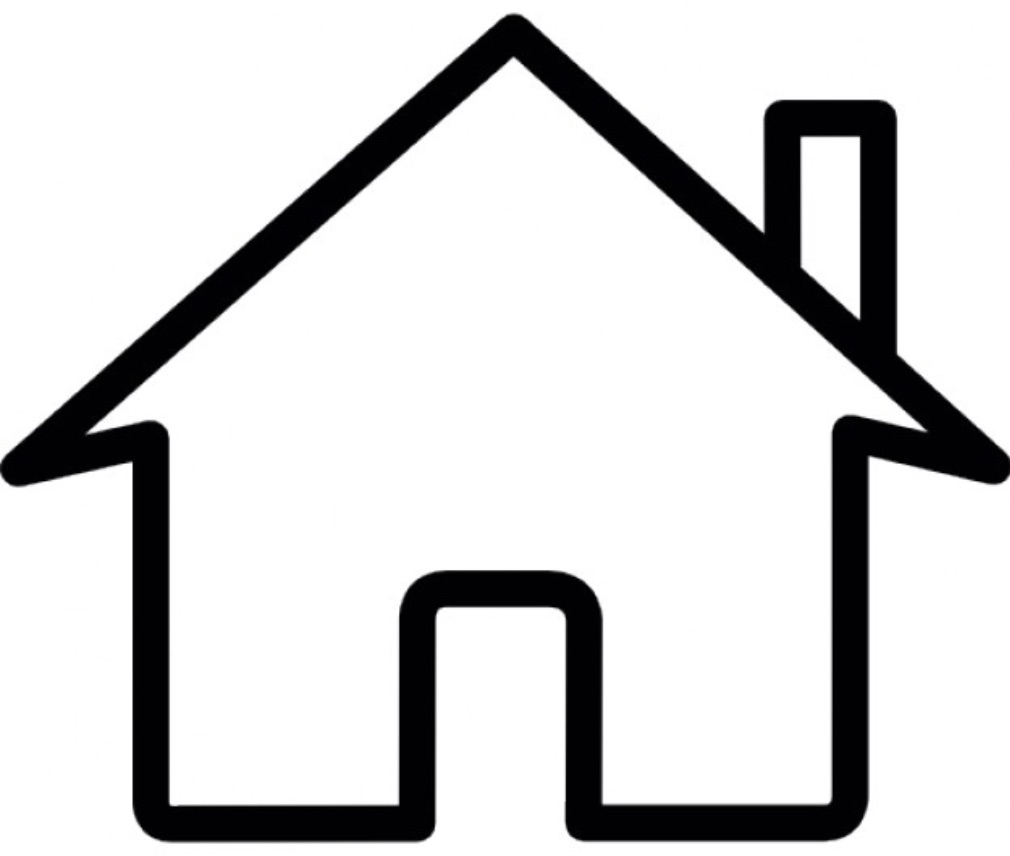 Identify how to solve equations with an unknown on either side
Solve equations with non-integer answers
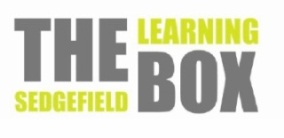 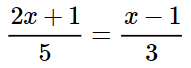 × 15
× 15
Multiply 15 to both sides
3
5
1
1
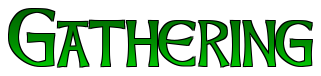 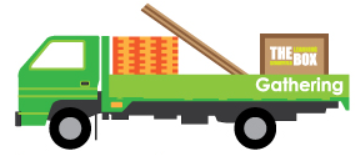 Get rid of brackets
Take 5x from both sides
-5x
-5x
-3
-3
Take 3 from both sides
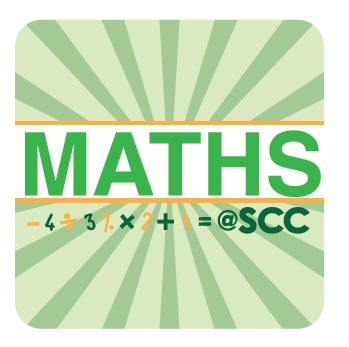 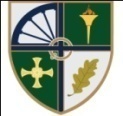 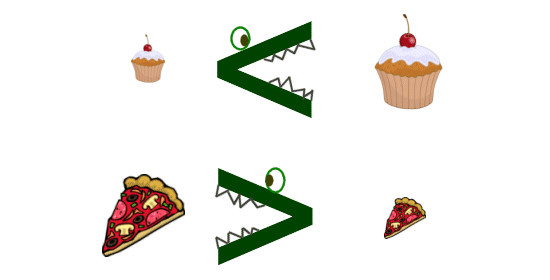 Inequalities
Solve the inequality below, and show the answer on a number line…
≤
8x
32
÷ 8
÷ 8
≤
x
4
1
2
3
4
5
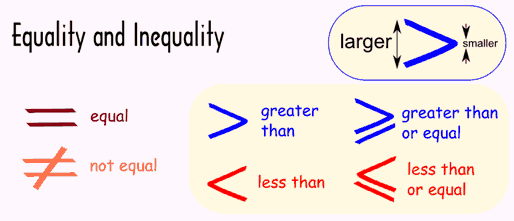 Inequalities
Solve the inequality below, and show the answer on a number line…
>
3x  -  5
19
+ 5
+ 5
>
3x
24
÷ 3
÷ 3
>
x
8
6
7
8
9
10
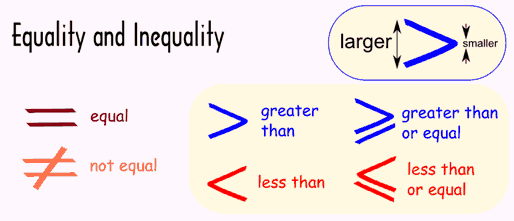 Inequalities
Solve the inequality below, and show the answer on a number line…
≤
6x  +  6
36
- 6
- 6
≤
6x
30
÷ 6
÷ 6
≤
x
5
3
4
5
6
7
Be able to find x and y intercepts
Example
Question: Draw the graph of 2x + y = 4
Solution
y = 0	
2x + 0 = 4 
2x = 4
x = 2

2nd Co-ordinate = (2,0)
x = 0
2(0) + y = 4 
           y = 4


1st Co-ordinate = (0,4)
Back to Main Page
Understand that an equation of the form y = mx + c corresponds to a straight line graph
y = mx + c
Every straight line can be written in this form. To do this the values for m and c must be found.
c is known as the intercept
y = mx + c
m is known as the gradient
Back to Main Page
8
7
6
y
5
4
3
2
1
1    2    3   4    5    6    7   8
–7  –6   –5  –4  –3   –2  –1
-1
-2
-3
-4
-5
-6
x
Example 1
What is the gradient and y-intercept of the line y = 7x – 3?
Gradient & y-intercept
Find the y-intercept c
c= –3
(1,4)
So (0, – 3) is y-intercept
(0, – 3)
So m = 7
y = mx +c=7x – 3
Back to Main Page
Understand that an equation of the form y = mx + c corresponds to a straight line graph
Gradient & y-intercept
Example 1
What is the equation if?
Gradient = 7
y-intercept = -3
y-intercept = -2
Gradient = 4
Be able to find the gradient and y-intercept from a given line, or graph
If your line starts low and ends high, the gradient will be positive.
Finding the gradient of a line
Look at the following examples of straight lines and work out their gradients:
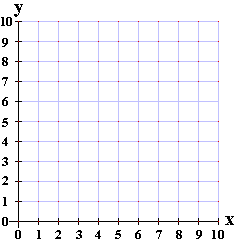 L1
3
If your line starts high and ends low, the gradient will be negative.
y
y
L1
L2
2
L3
3
L2
5
x
x
6
2
L3
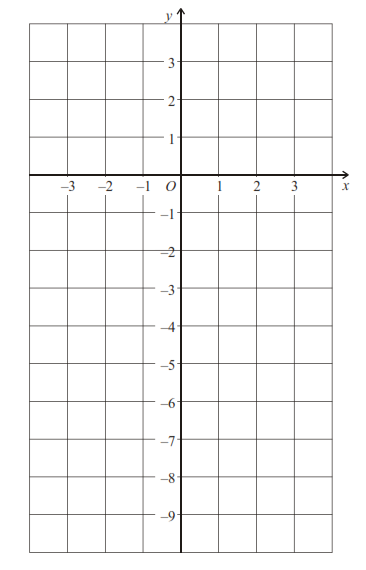 y = mx + c
Example:
Find the equation of the given line.
y-intercept (where the line crosses the y-axis)
gradient (slope)
y = mx + c
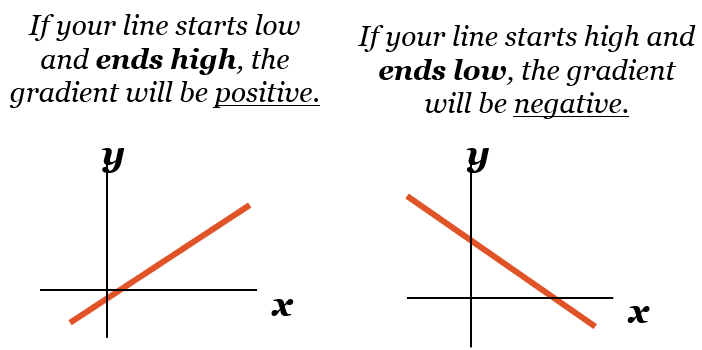 y = mx - 6
y = 2x - 6
Be able to form the equation of a straight light when given a point (x,y)
Forming equations when given a point (x,y)
Remember: the standard format of a straight line graph is y = mx + c
E.g. Find the equation of the straight line that cuts the y-axis at 4 and goes through the point (4, 7)
E.g. Find the equation of the straight line that has a gradient of -2 and goes through the point (-3, -10)
y-intercept (c) = 4
y = mx + c
y = mx + 4
y = mx + c
Gradient (m) = -2
Sub into y = mx + 4 to find m
y = - 2x + c
7 = m(4) + 4
7 = 4m + 4
Sub into y = -2x + c to find c
- 4
- 4
-10 = -2(-3) + c
3 = 4m
-10 = 6 + c
- 6
- 6
-16 = c
y = - 2x – 16
Be able to find the gradient between two points
Finding the gradient between 2 points
If you are  given two coordinates: (x1 , y1) and (x2 , y2)
You can find the gradient of the line between these two points by finding the difference in the y’s, and dividing this value by the difference of the x’s
Example 1
AB is a line segment where A(4 , 8) and B(10, 12). Find the gradient of the line segment AB.
(x1 , y1) (x2 , y2)
(4 , 8) (10 , 12)
Example:
The line passing through A(6 , 6) and B(8, 12). Find the equation.
Sub into y = 3x + c to find c
6= 3 × 6+ c
6 = 18 + c
- 18
- 18
-12 = c
y = -3x – 12